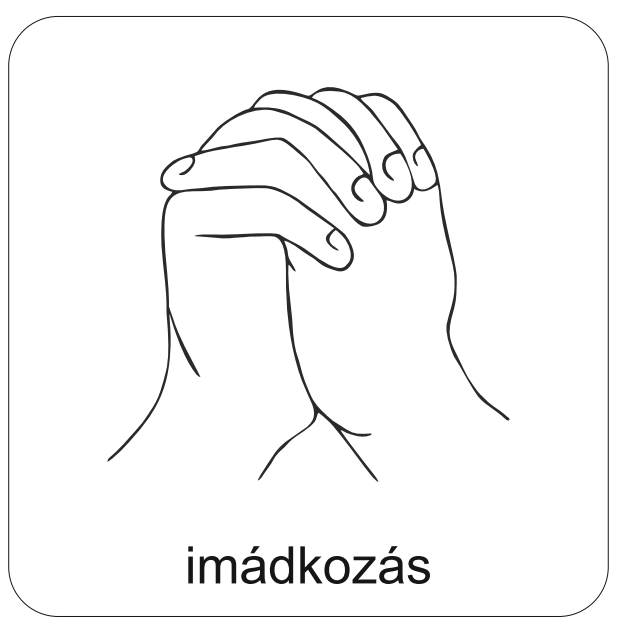 Kezdd a digitális hittanórát az óra eleji imádsággal!
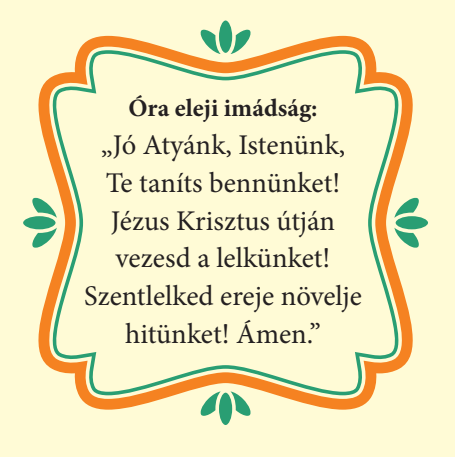 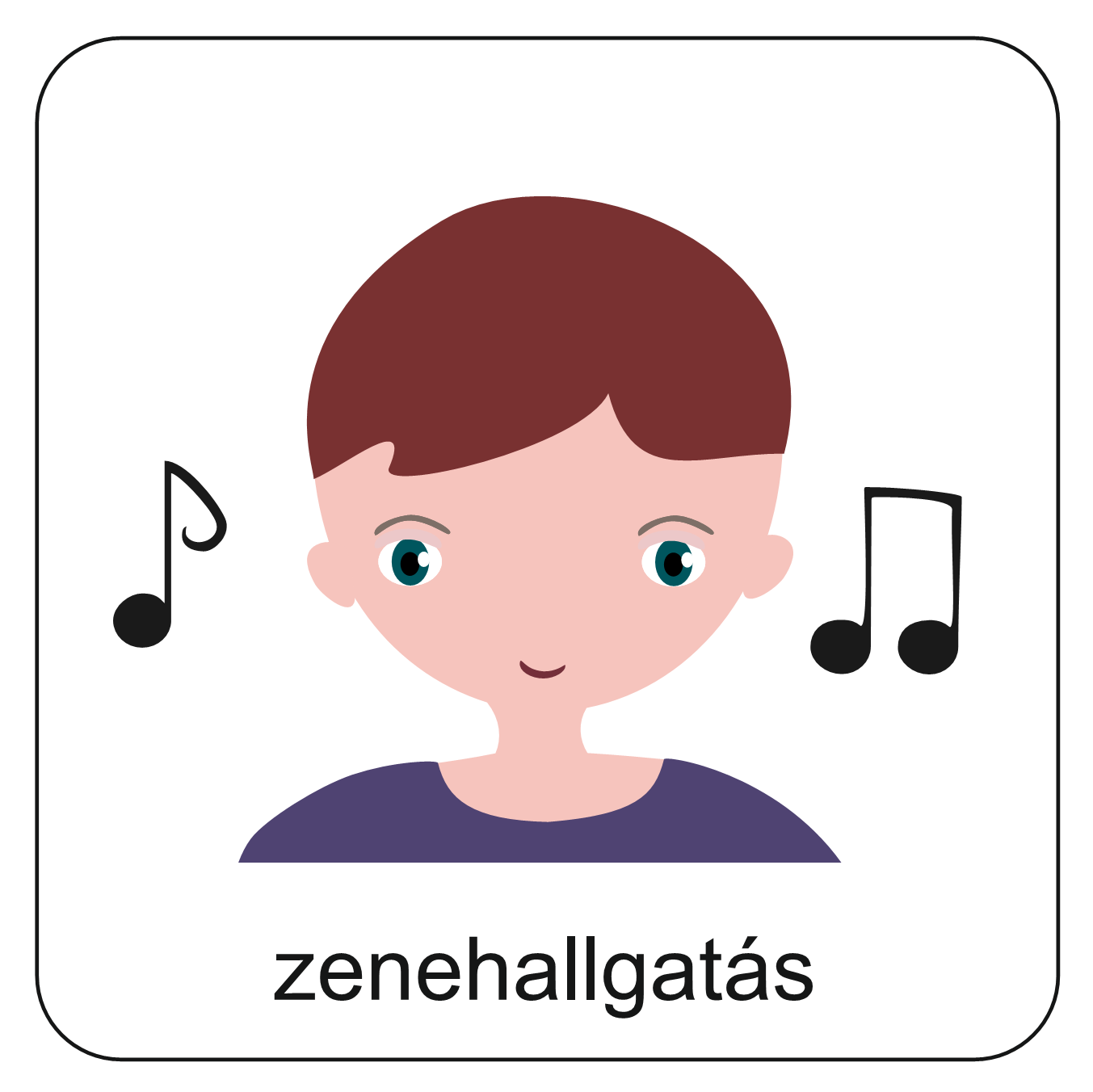 Énekeljünk együtt!
Erőt ad, ha nehéz cipelni a terhetVan feltámadás!Ha néha-néha még könnyeket is ejtesz,Van feltámadás!Refr. Az első húsvét hajnala ótaVan feltámadás!Én elhiszem, mert a Biblia mondja:Van feltámadás!Ez vigasztal, amikor elfog a bánat,Van feltámadás!Kapaszkodj ebbe az ígéretbe bátran:Van feltámadás!
Néhányan nagyon meg fognak lepődni, mert van feltámadás!
A legvégén úgyis az Élet fog győzni, mert van feltámadás!
Refr.
Hallgasd meg a dalt!
Itt találod:
Van feltámadás
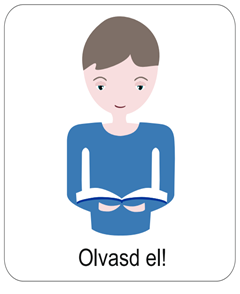 Érdekesség! Gondoltad volna?
Jézus Krisztus feltámadásáról és megjelenéséről szóló történetek a Biblia legkülönlegesebb beszámolói. 
A tanítványi közösség eleinte kétkedéssel fogadta Jézus feltámadásáról szóló híreket. 
Szükségük volt arra a tapasztalatra, hogy Jézus él!
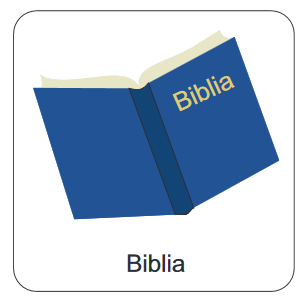 Olvasd el a Bibliából János 20,19-29-et!
Mit gondolsz, milyen érzések lehettek a tanítványokban, amikor találkoztak a feltámadott Jézussal?
Aranymondás
„…boldogok, akik nem látnakés hisznek.”János evangéliuma 20,29b
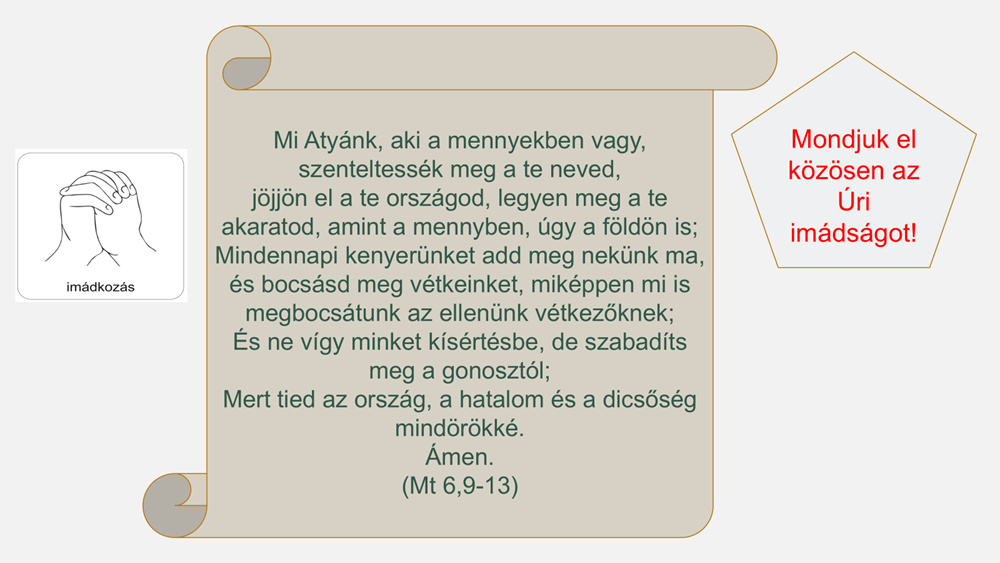 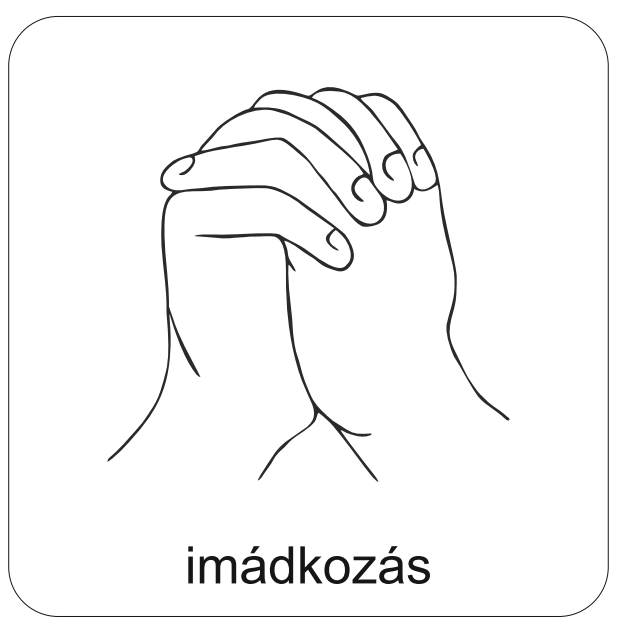 A digitális hittanóra végén így imádkozz!
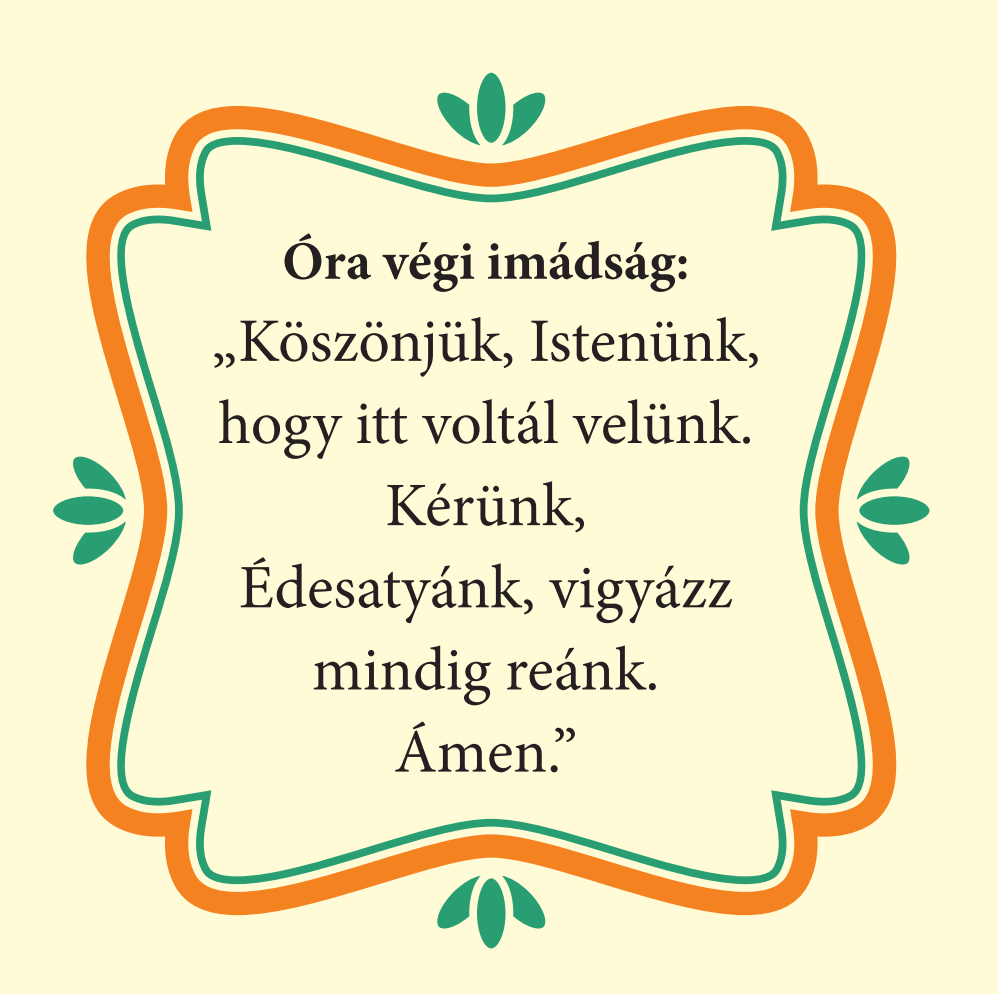